скульптура
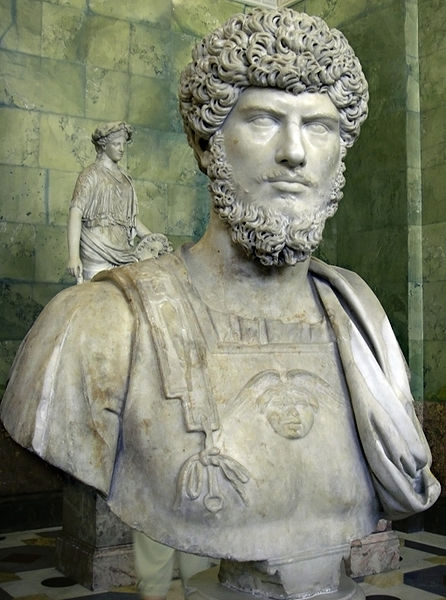 Скульптура (лат. sculptura, від лат. sculpo — вирізаю, висікаю) — ліпка, пластика, вид образотворчого мистецтва, твори якого мають об'ємну, тривимірну форму і виконуються із твердих чи пластичних матеріалів. 
  Скульптура зображує головним чином людину, рідше тварин.
   Її головні жанри — портрет, історичні, побутові, символічні, алегоричні зображення, анімалістичний жанр.
Розрізняють круглу скульптуру (статуя, група, статуетка, погруддя), яку можна розглядати з різних сторін, і рельєф (зображення розміщене на площині)
кругла
рельєфна
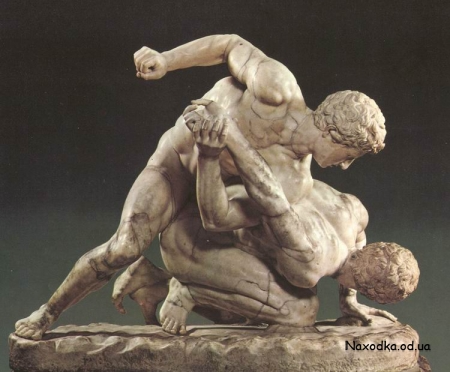 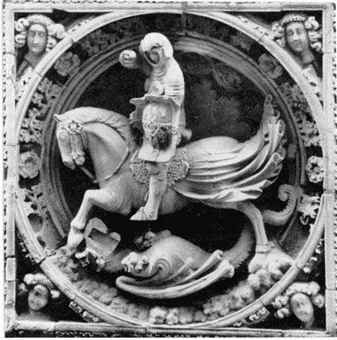 Залежно від того, як художник зображає людину, скульптура поділяється на бюст і статую.
Бюст, синонім погруддя — в скульптурі зображення людини з відображенням торсу від обличчя до грудей
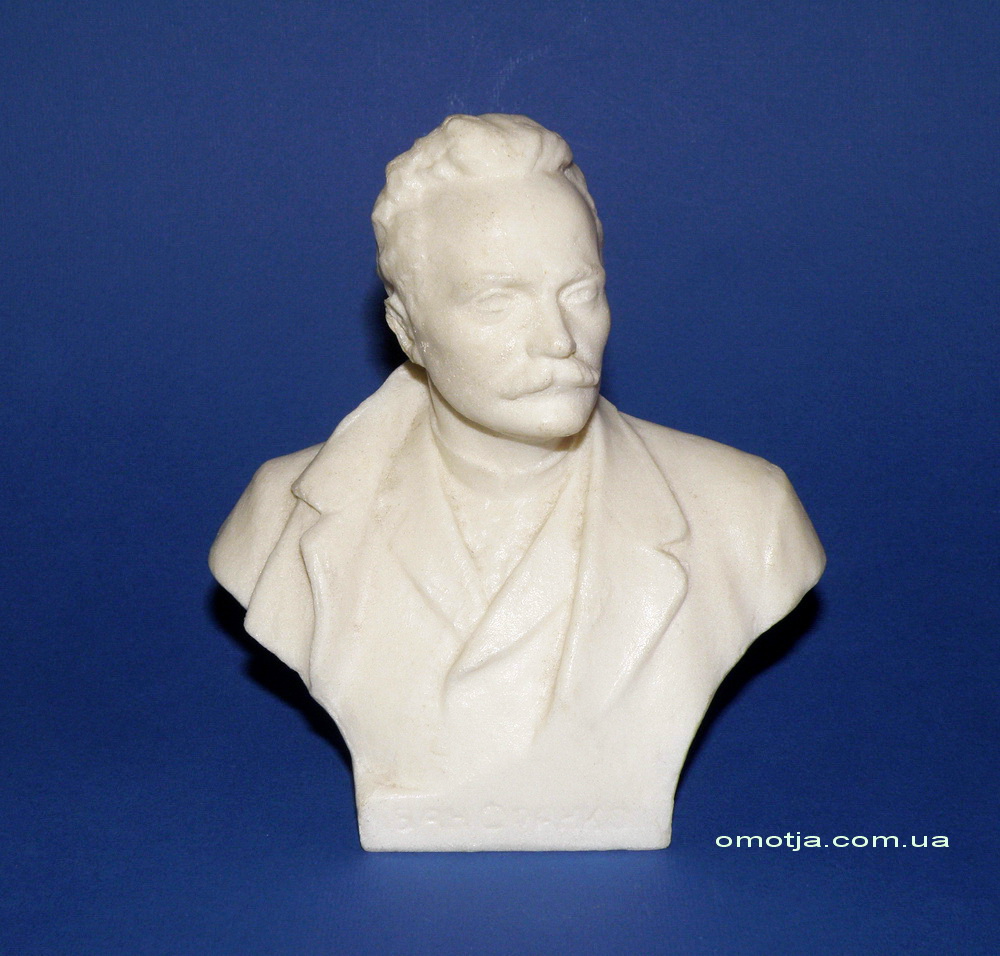 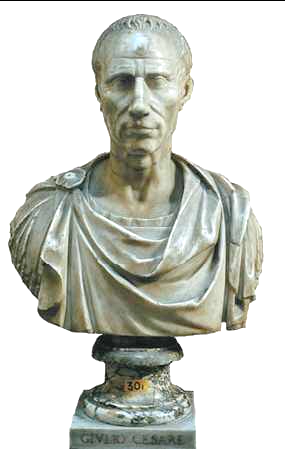 Бюст Юлія Цезаря
Бюст  І.Я. Франка
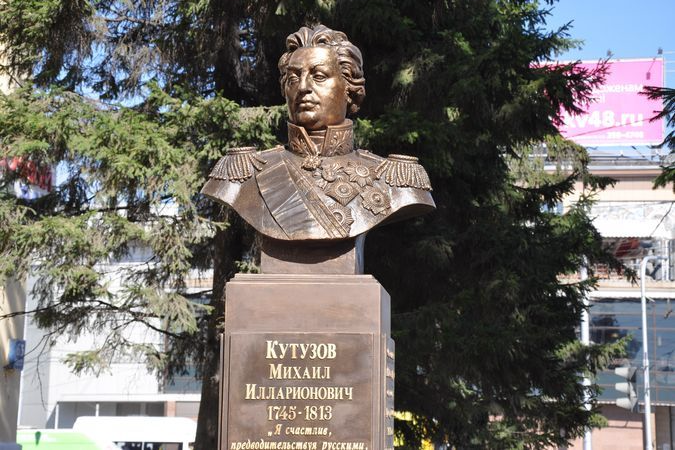 Бюст М.Кутузова
Ста́туя (лат. statua, від statuo «ставлю») — твір круглої скульптури, що зображує людину або тварину (подеколи також міфологічні і/або фантастичні істоти); один з основних видів скульптури.

Статуї мають тривимірний об'єм і, зазвичай, встановлюються на постаменті. Невеликі статуї, якими прикрашають інтер'єр, називають статуетками.
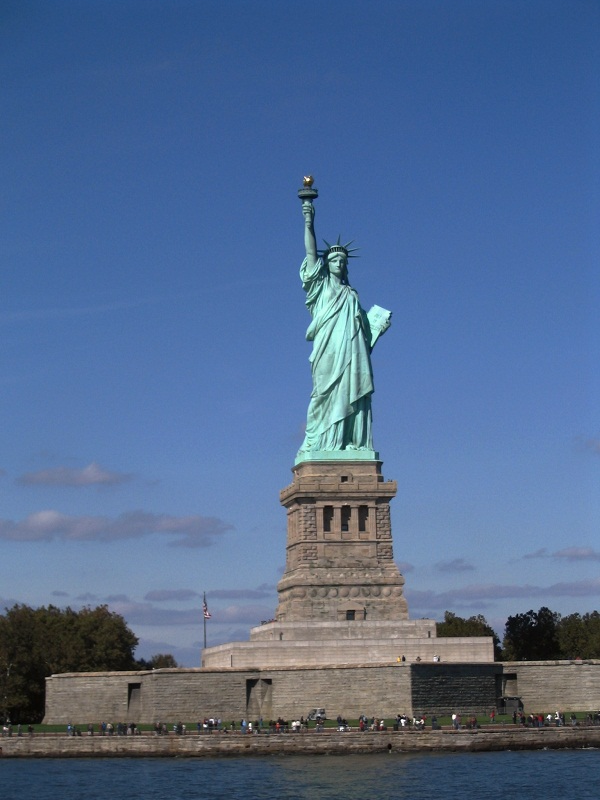 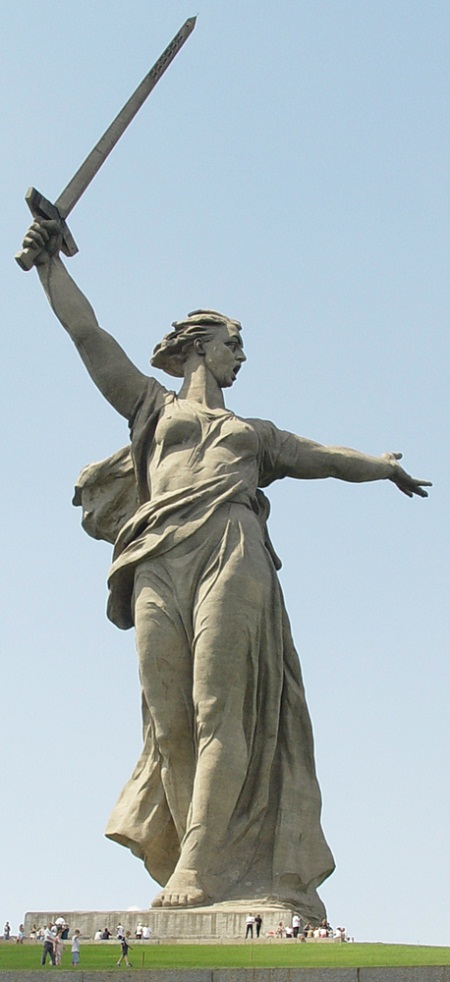 статуя
БАТЬКІВЩИНА-МАТИ (КИЇВ)
СТАТУЯ СВОБОДИ
За призначенням  скульптура буває:

-монументальна;

-монументально-декоративна;

-станкова;
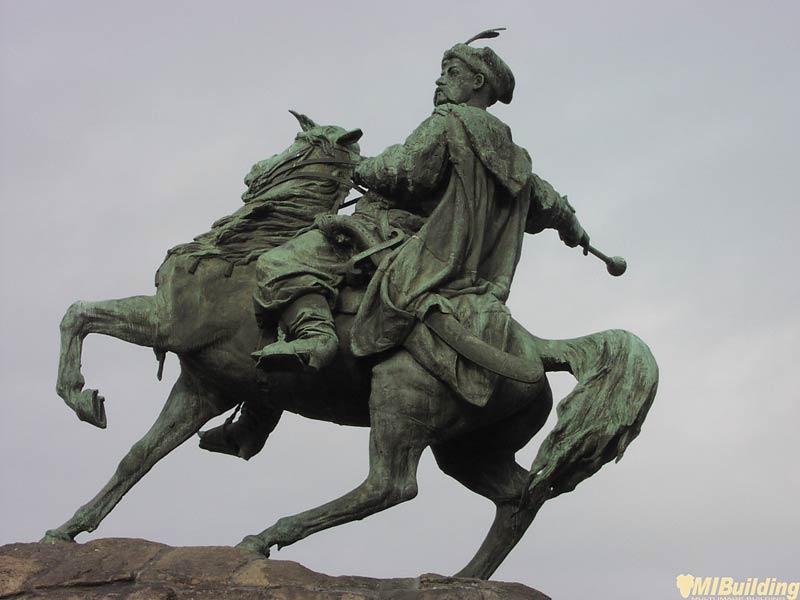 Монументальна скульптура (пам'ятник, монумент) пов'язана з архітектурним середовищем, вирізняється значущістю ідей, високим рівнем узагальнення, великими розмірами;
ПАМ’ЯТНИК БОГДАНУ ХМЕЛЬНИЦЬКОМУ (КИЇВ)
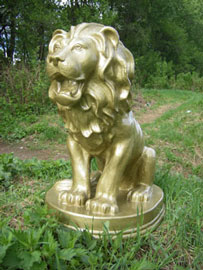 Монументально-декоративна скульптура включає всі види оздоблення архітектурних споруд і комплексів
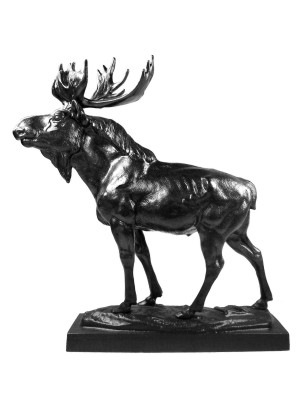 Станкова скульптура, не залежить від середовища, має розміри, близькі до натури чи менші, і конкретний поглиблений зміст
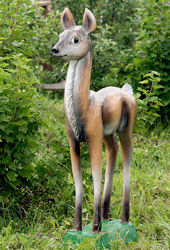 Садово-паркова скульптура,  слугує для оздобленням садів, скверів, парків і має декоративний, меморіальний характер
Зображення кількох об'єктів — це фігурна група, або багатофігурна композиція
Матеріали скульптури — метал, камінь, глина, дерево, гіпс, лід, сіль та інше. 

Методи обробки матеріалу — ліплення, висікання, лиття, кування, карбування тощо.
Використовуючи ресурси інтернету, 
презентацію підготувала 
 учениця 11 класу
        ЗОШ І-ІІІ ступенів № 2
Шкуренко Анастасія